ADELP REUNION ORDINAIREdu 25 novembre 2015
[Speaker Notes: Bonjour]
Ordre du jour
EGL devenue La Française de l’Energie:

 Position de l’ADELP concernant l’enquête publique relative à la Demande d’Autorisation d’Ouverture de Travaux Miniers présentée par la Société European Gas Limited (La Française de l’Energie),               sur les territoires des communes de:                         LONGEVILLE-LES-SAINT-AVOLD,ZIMMING et LACHAMBRE .



Hombourg Haut :  SAREC. (A .Hector)


Hombourg Haut :Etang de la Papiermühle .(Schmitt Frédéric)

 
Divers
Position de l’ADELP concernant l’enquête publique relative
 à la
 Demande d’Autorisation d’Ouverture de Travaux Miniers
 présentée par la Société EGL devenue La Française de l’énergie.
DAOTM:  Demande d’Autorisation d’Ouverture de Travaux Miniers
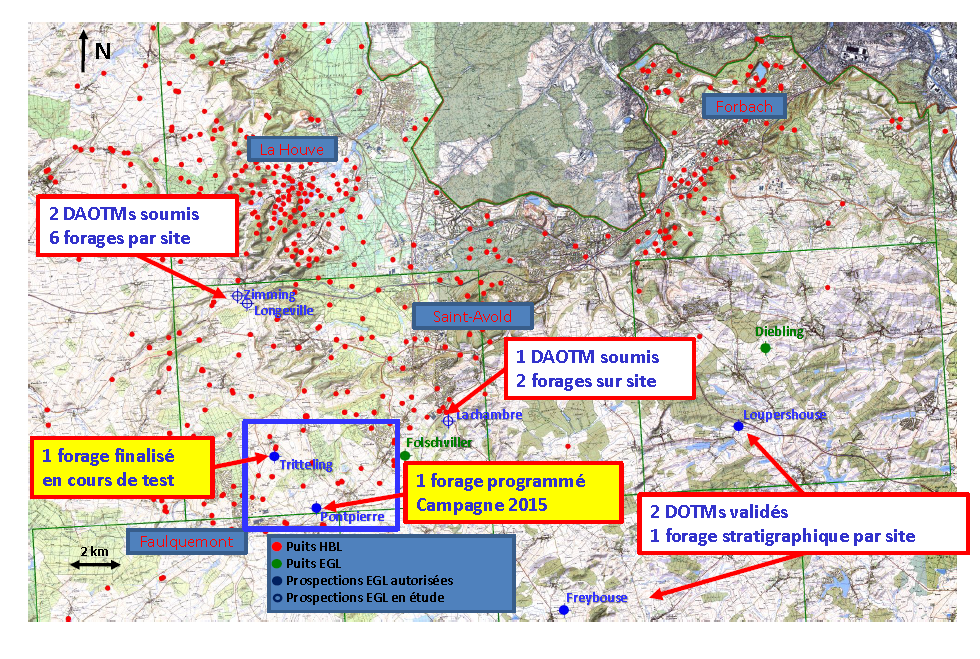 La situation :
Le sous sol du territoire des communes des LONGEVILLE-LES-SAINT-AVOLD, LACHAMBRE       et ZIMMING contient des veines de charbon qui n’ont pas été exploitées dans le passé mais 
répertoriées par Charbonnage de France.  

    


Celles-ci renferment un gaz adsorbé : 

c'est le méthane nommé ici « gaz de houille » ou  « gaz de couche. »




La Société European Gas Limited (EGL) devenue « La  Française de l’Energie » demande dans un premier temps une autorisation d'exploration visant à estimer l’importance de cette ressource                en vue de passer à une phase d'autorisation d’exploitation si la rentabilité est avérée.
Plan de situation des forages à Longeville  et  Zimming
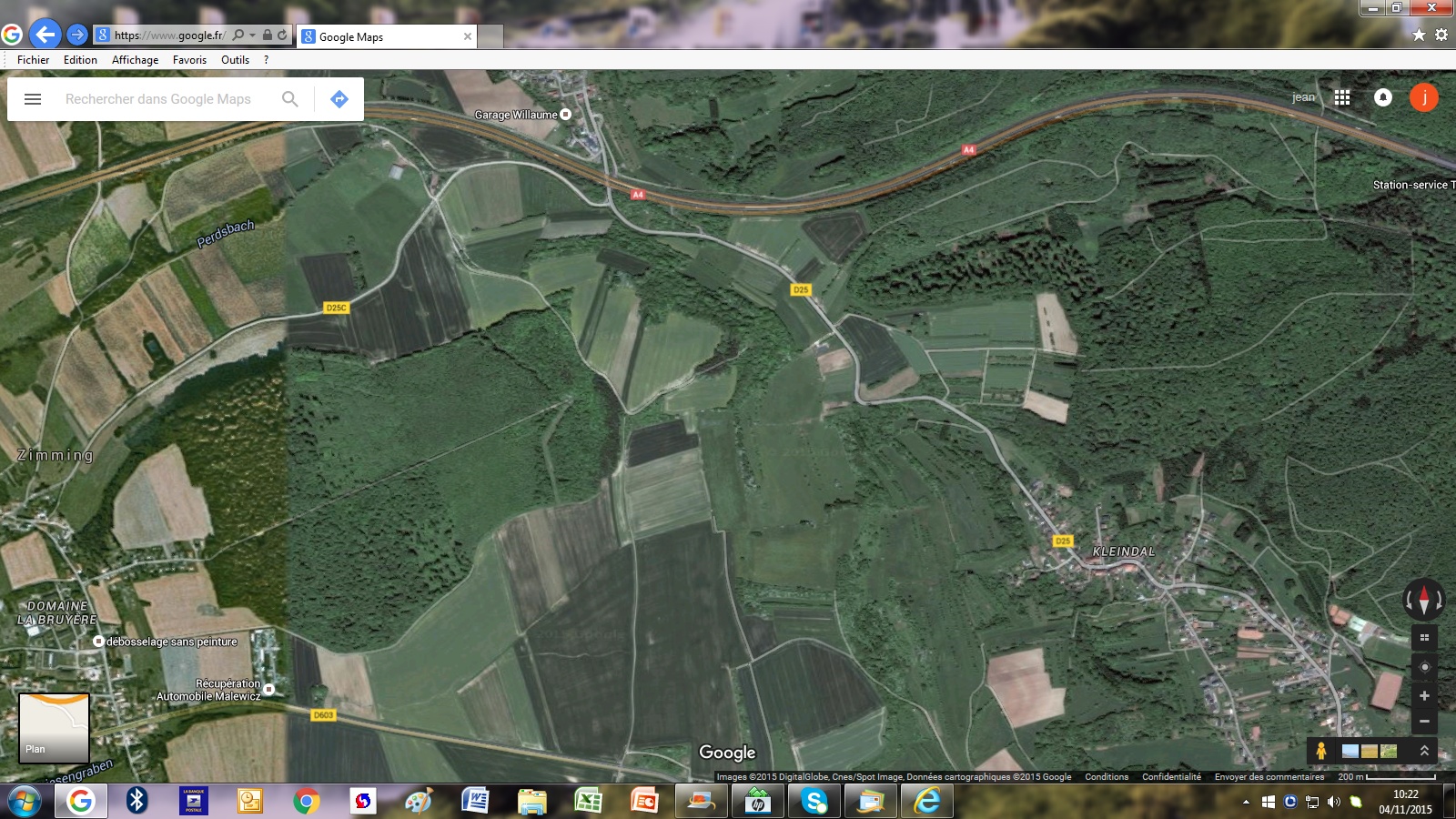 Boucheporn
Zimming
Longeville
Rose des vents sur l’année 2014
200 m
1km
Plan de situation des forages à Lachambre
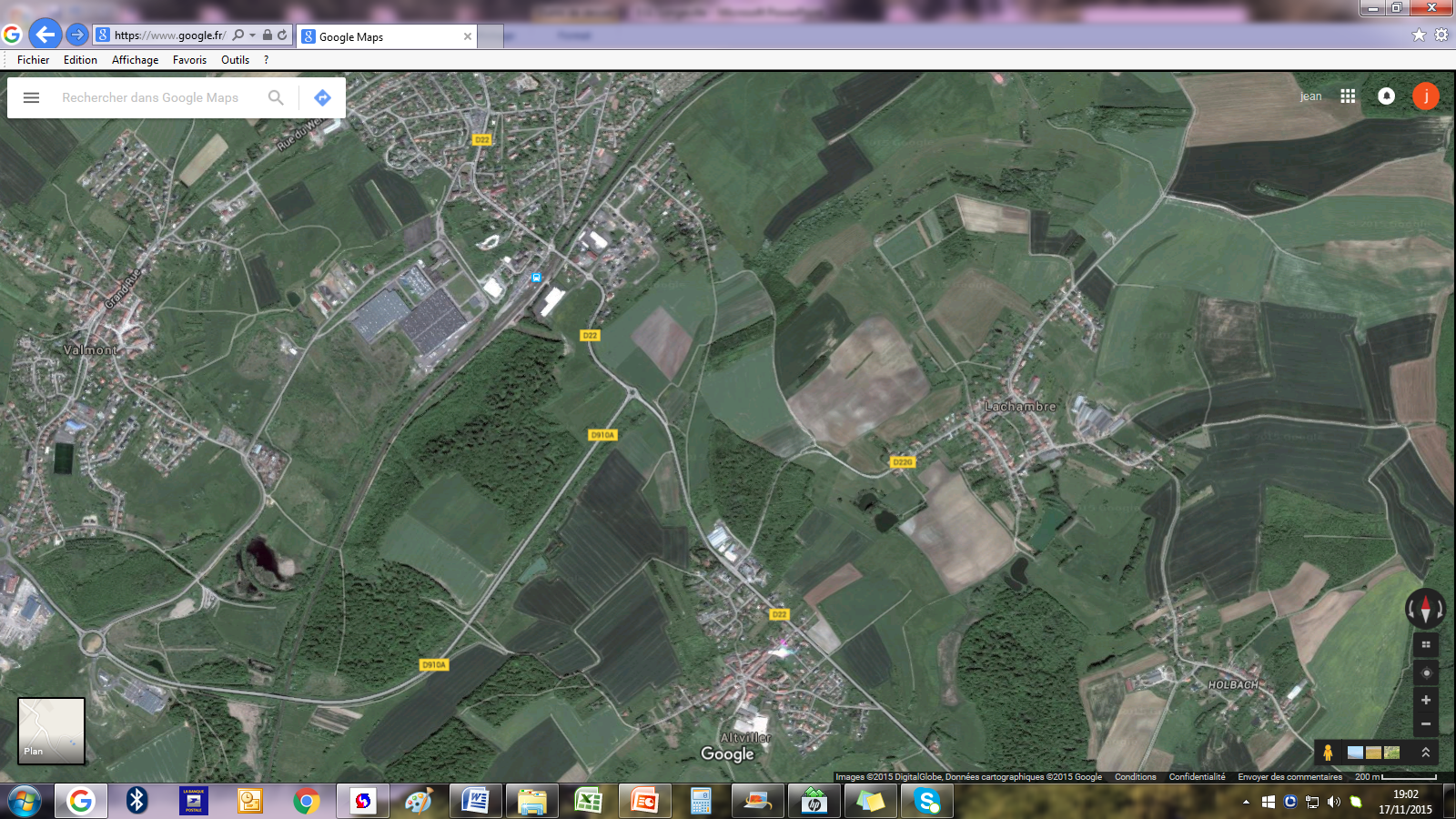 Lachambre
200 m
1km
Nos investigations:
A l’heure d’une réflexion sur le développement durable                                      pour une utilisation des énergies renouvelables                                                        et de la proximité de la COP 21 de décembre 2015                                                    dont le but est de trouver des accords au niveau mondial   sur l’émission des gaz à effet de serre, 
 la ministre de l’Ecologie et celui de l’Economie ont autorisé de nouvelles concessions de recherche d’hydrocarbures liquides ou gazeux en métropole.…..
Les objectifs de la société EGL - la Française De l’ Énergie :
Un développement industriel : les ressources estimées représentent 8 à 10% de la consommation énergétique de la France pendant 20 ans .



 Discussions en cours avec :


les distributeurs locaux de gaz (Energis :Saint Avold ).
Université de Lorraine : évaluation des ressources de gaz dans le charbon



Être présent pendant 25 ans.


Investissement de 40 millions d’Euros dans le projet.
La fiscalité de la  société EGL devenue la Française De l’ Énergie  :
Nous disposons de très peu d'éléments concernant la solidité financière de cette société : 

faibles capitaux propres, soumise au droit et à la fiscalité de pays anglo-saxons.


 La domiciliation de la maison-mère à Londres rend difficile l'accès aux résultats et bilans de cette entreprise. 


Si cette société , pour une raison ou une autre devrait disparaître ,qui endossera les responsabilités et assurera les dédommagements en cas de litiges ou de pollution ?


 Les communes ? L'Etat ?
Information de le Française de l’Energie:
La société est également  immatriculée en France au registre du commerce de Sarreguemines.
Elle utilise ses fonds propres pour mener son projet et l’aide d’investisseurs institutionnels.
(de sociétés d'investissement, de fonds de pension, d'organismes de placement collectif en valeurs mobilières (OPCVM) ou de sociétés d'assurance.)
Le bilan des phases d’exploration et d’exploitation .
Par le passé, en 2006, des forages ont déjà été réalisés à Diebling et à Folschviller puis plus récemment  sur les communes de Freybouse, Tritteling-Redlach , Pontpierre et Loupershouse . 


Aucun bilan concernant ces recherches n’a été publié.


 Ces travaux n’ont pas encore donné lieu à aucune exploitation des forages ( pourquoi ? )


 Aucune information officielle de la part de la société EGL ou de l'Administration (DREAL) n’a été fournie.


De même à l’échelle nationale, aucune phase d’exploitation n’a été répertoriée donc aucun résultat concernant l’impact sur l’environnement.   


Le plus surprenant  (septembre 2015), 'EGL/Française de l'Energie‘ fait savoir que                        la finalisation de ces étapes de test « devrait permettre de confirmer le lancement d'une production effective à partir de 2017».
La technique de forage: Le principe de l’extraction du gaz de houille
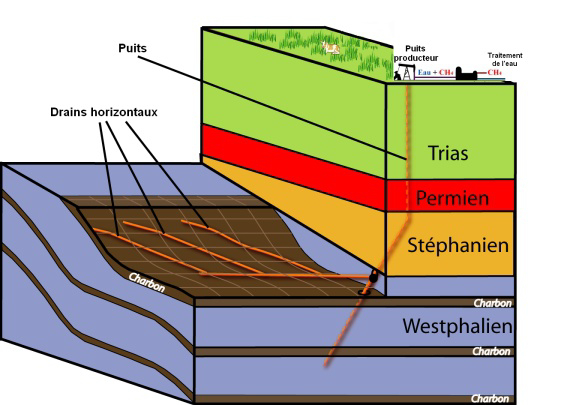 Le principe consiste à atteindre les couches de charbon riches en méthane, 

à faire baisser la pression du gisement par pompage de l’eau contenu dans les fissures

 ce qui provoque la désorption du méthane 

et enfin 

à exploiter le gaz jusqu’à son épuisement dans la zone drainée par le forage.
En tout état de cause, les phénomènes physiques mis en jeu sont extrêmement lents
 (désorption puis circulation interstitielle du gaz) 
et il faut parfois attendre plusieurs années avant d’être sûr de la production.
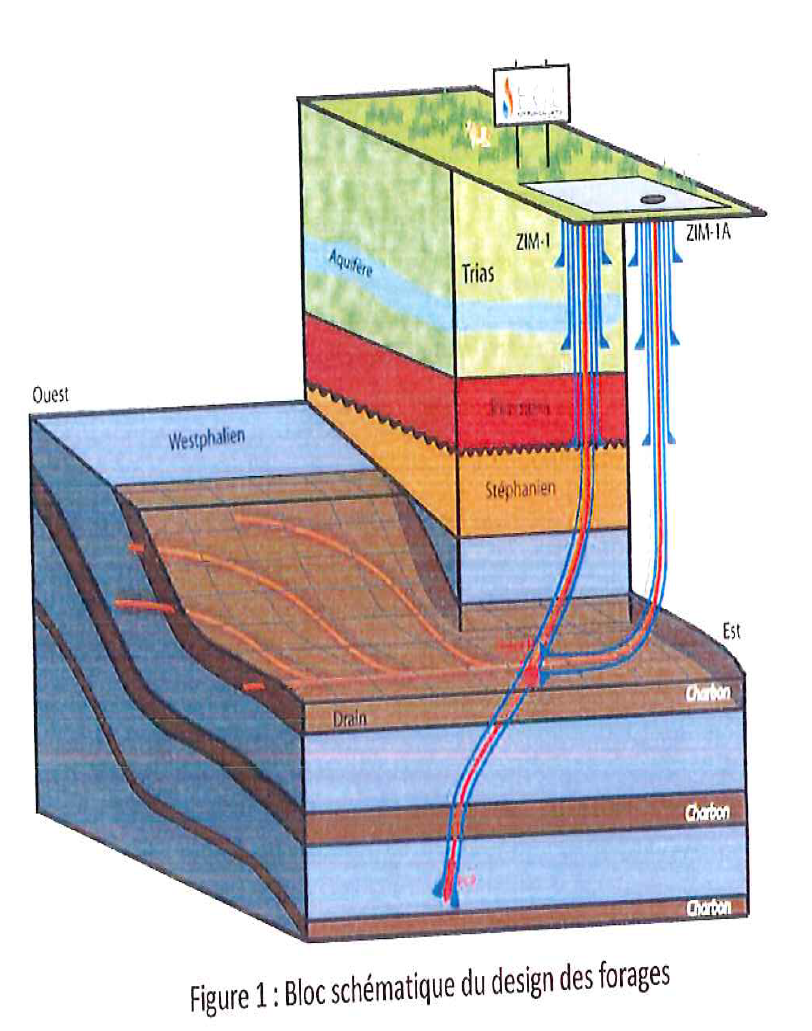 Durée des forages d’exploration  6 mois
Durée de vie  d’un forage en production de 10 à 20 ans
Si production ,raccordement aux réseaux  de gaz existant


Trois doublets à Longeville; station de compression permanente ?
Trois doublets à Zimming;
Un doublet à Lachambre.
Forage dévié en couche
 pour rejoindre  
les couches de charbon
Le forage subvertical  (1000m) est équipé d’une pompe à cavité progressive pour permettre l’évacuation des eaux drainées par le forage latéral.
(Reconnaissance  stratigraphique)
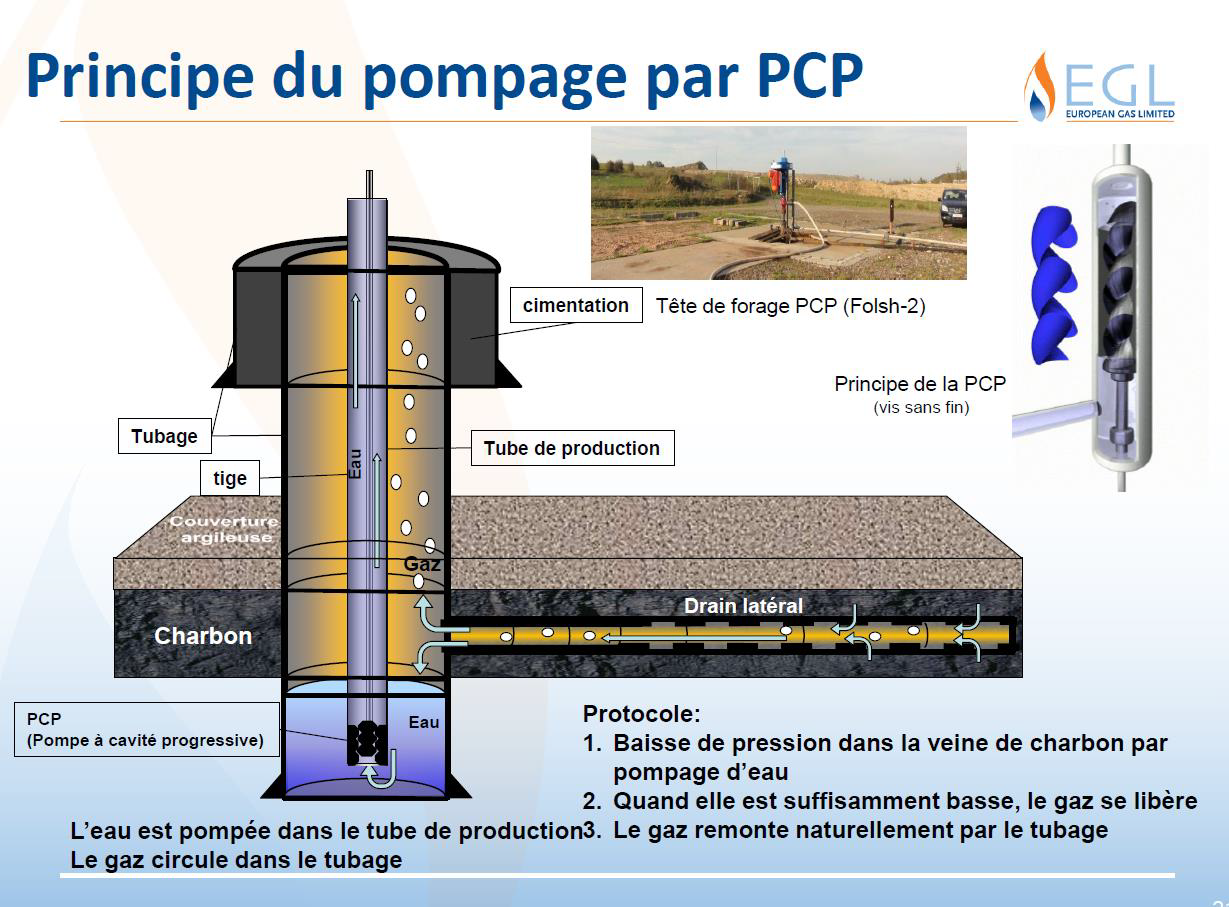 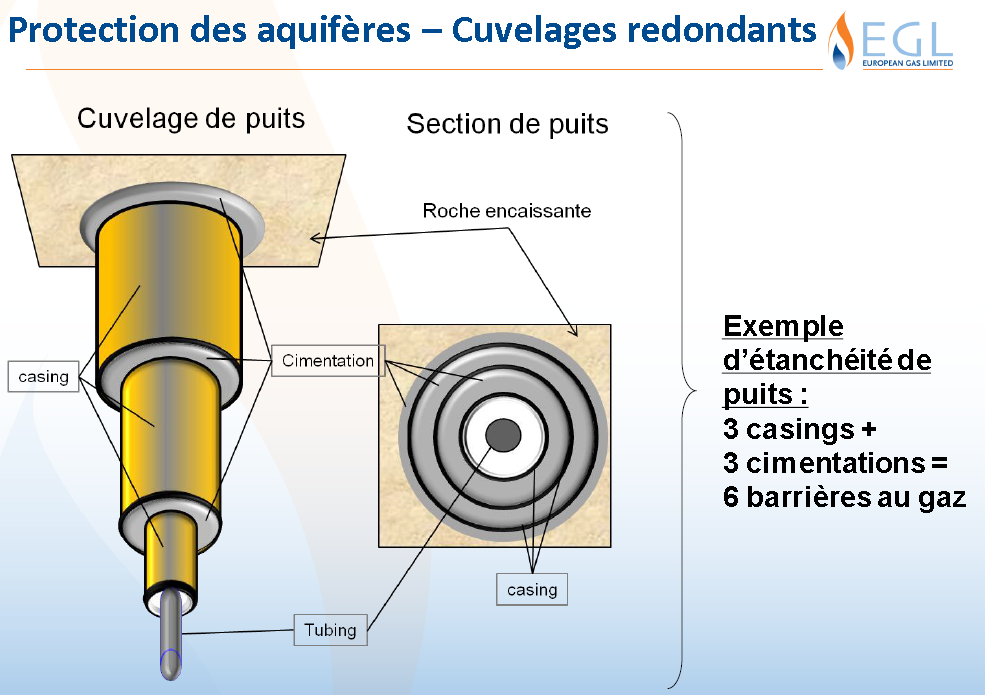 Casing  :  enveloppe
Les rejets des eaux issues des forages ( 4 à 5 camions/jour selon FDE ):
Pour sortir environ 22 millions de m3 de gaz, soit 14 740 t de méthane, il faudra extraire 70 000 t d’eau, soit un rapport en masse gaz/eau de 1 à près de 5.
(Rapport BRGM 1982, Etude de la qualité des eaux d’exhaure du Bassin Houiller Lorrain)
Ce rapport montre que la concentration des espèces chimiques dissoutes dans les eaux souterraines augmente avec la profondeur.


C’est ainsi que dans les eaux superficielles, on peut mettre en évidence des ions classiques présents dans toutes les eaux (sodium, calcium, magnésium, potassium, hydrogénocarbonate, carbonate, sulfate, chlorure) essentiels au bon fonctionnement des organismes vivants!  
  

Par contre les eaux fossiles  (eaux ne se renouvelant pas depuis des milliers d’années)                    sont très minéralisées contrairement aux aquifères et renferment des éléments traces (..)                  liés au contexte géologique, et hydrogéologique tels que :
 strontium, baryum, brome, bore, lithium, iode 
dont les concentrations augmentent encore avec la profondeur.  


Ce rapport indique également que des éléments radioactifs devraient être confirmés par des analyses au vu du devenir des eaux d’exhaure lors des phases d’exploration et d’exploitation.
les  eaux  issues des forages  sont transférées dans les stations d’épuration……
…mais leur l’efficacité est largement mise en doute par le rapport Amperes.
Beaucoup d’espèces chimiques  sont restées quasiment non affectées par le passage à travers le procédé biologique. 



C'est le cas de certains des métaux (lithium, bore, vanadium, cobalt, arsenic, rubidium, antimoine),
Certaines substances sont principalement éliminées par adsorption sur la boue en particulier les métaux comme (Hg, Fe, Cu, Cr, Zn, Cd, Pb)…..
mais que penser du fait que certaines de ces boues sont réutilisées
 par épandage sur des sols!
Comme l’indique l’Arrêté Préfectoral n° 2015-DDT/SABE/EAU/n°39 du 7 octobre 2015, autorisant l’épandage de boues issues de la station d’épuration de Longeville-les-St Avold où la teneur en nickel est comprise entre 50 et 75 mg/kg de matière sèche sur les sols des communes de Longeville, Bambiderstroff et Zimming.
Le CIRC*  a classé le nickel et ses composés dans le groupe 1 (cancérigène pour l’homme).
Ces boues polluées épandues sur des terres agricoles «  nourrissent » les céréales que nous consommons !
D’une manière caricaturale et grossière, on peut résumer ces faits par :
 « On extrait des métaux lourds des profondeurs pour les placer dans nos assiettes ! »
*CIRC :   Centre international de recherche sur le cancer
Les nuisances immédiates:
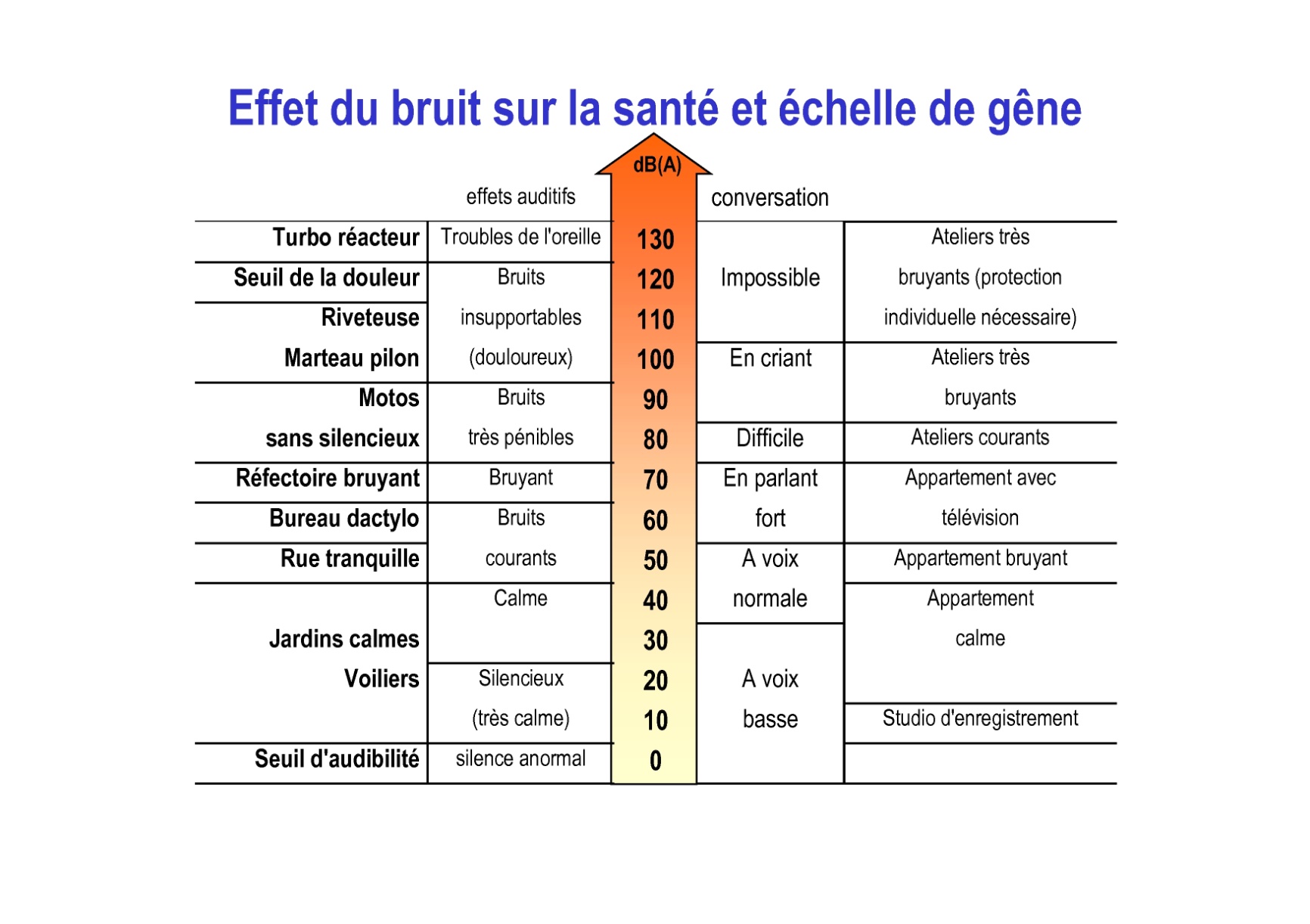 bruit :   niveau sonore  des  installations   de forage : 96dB
circulation :
des camions et engins de chantier.
lorsque l'on double la distance, 
le niveau sonore diminue de 6 dB.
Si L = 90 dB à 10m      alors    L = 54 dB à  640 m
La technique d’exploitation susceptible d’être utilisée : stimulation ou fracturation  ?
Aucune des deux ,selon l’exploitant ,
car le charbon lorrain est suffisamment fracturé de par sa  nature  !
Si l’autorisation d’exploration devrait être accordée :
L’ADELP demande que des mesures physico-chimiques soient réalisées sur les sites de forages(sols et eaux d’exhaure)  afin d’établir un état zéro et comparer les résultats obtenus à ceux donnés en fin de phase d’exploration.


Les  prélèvements devront être réalisés en présence d’élus locaux et membres               d’ Association  pour la Défense de l'Environnement  et les échantillons  analysés par un laboratoire indépendant .


Les espèces chimiques recherchées seront celles contenues dans les matériaux et produits utilisés par la société d’exploration  et celles susceptibles de se retrouver dans les eaux d’exhaures (métaux lourds et espèces organiques).


Création d’un Comité de Suivi du Site composé de membres de la DREAL ,d’élus locaux et de membres d’organisation de défense de l’environnement chargés de veiller sur le bon déroulement des opérations en accord avec les données du cahier de charges et des critères environnementaux .
La position de l’ADELP:
Au regard, d’une part de l'incertitude juridique de la refonte du code minier depuis plusieurs années, 

du manque de clarté sur le terme « stimulation », 

de l’importance des nuisances et inconvénients pouvant être engendrées
 
et d’autre part

 à l’incertitude des décisions gouvernementales concernant la technique d’extraction et de la sécurité juridique de l'interdiction de fracturation ,

nous émettons un avis très réservé à ce projet en l'état.
Tous les conseils municipaux (Longeville, Zimming, Lachambre) consultés dans le cadre de l'enquête publique en cours
 viennent de voter contre le projet !
Manifestation (soutenue par LNE )
Venez tous dire votre indignation 
et soutenir le collectif local  (?) contre les gaz de houille qui organise cette manifestation                                                       
le mercredi 02 décembre 2015 à 14h à Metz. 

 (rdv colonne Merten -                                                                                                      en face de la République,à l'entrée de la rue Serpenoise).
Hombourg Haut :  SAREC. (A .Hector)
Stockage de plaques fibro-ciment sur le site de la SAREC à  HOMBOURG HAUT 
dans le périmètre rapproché de captage d’eau du forage 29
La SAREC : Atelier de chaudronnerie dont l’activité sous cette entité est connue du 01/01/1981 au 01/01/2004 en référence à la fiche BASIAS LOR5707870

Ce site est composé de hangars de stockage, de bureaux et d’ateliers. La construction de tous les bâtiments est antérieure à 1997. (A valider 1992)  L’un des hangars supporte une toiture en plaque fibro ciment. 

Lors d’une promenade le 15 juillet 2015 nous constatons que lors de la déconstruction du hangar principal supportant les plaques fibro-ciment, celle-ci ont été stockées sur des palettes à l’air libre sans protection ni identification. (RAPPEL : Périmètre rapproché de captage d’eau)

Le site de cette entreprise a fait l’objet de négociations entre l’EPFL, la commune de Hombourg Haut et la société EURONEGOCE qui racheté ce site pour la démolition des bâtiments et la reconversion en ECO QUARTIER.

 La législation en vigueur impose lors de ce genre de transaction l’établissement d’un « rapport de repérage de matériaux et produits contenant de l’amiante » 
Je fais appel à la DREAL pour connaitre les acteurs à interpeler.
Monsieur Hector,
La société SAREC a en effet exploité des ateliers de travail des métaux, chaudronnerie et application de peinture sur le site de la Papiermühle à HOMBOURG HAUT.Ces activités, soumises au régime de la déclaration de la nomenclature des Installations Classées pour la Protection de l’Environnement (ICPE), ont fait l’objet de récépissés successifs.Ces activités ont fait l'objet d'une cessation d'activité en bonne et due forme en 2004. Suite à une inspection des installations en juillet 2004, Il a été délivré à l'exploitant par Monsieur le Préfet, un récépissé sans frais de la notification de cessation d’activité, conformément aux dispositions de l’article 34-1 du décret n° 77-1133 alors en vigueur.Ce site a fait l'objet de plusieurs visites de l'inspection depuis qui n'ont pas mis en évidence de déchets stockés sur l'ancien site SAREC mais à proximité.Dans ce cas, la police applicable en matière de déchets sur le site de la Papiermühle depuis la sortie du champ ICPE de la société SAREC relève de la Police du Maire conformément aux dispositions du Code Général des Collectivités Territoriales. Pour plus de précisions vous pouvez vous rapprochez de l'unité territorial de Moselle - antenne de Forbach de la DREAL au 03 87 87 72 76.
Le décret 96-1133  applicable à partir du 1er janvier 1997 interdit la fabrication, la transformation la vente, l’importation et la mise sur le marché de tous produit à base d’amiante.
Je prends contact avec les services de la commune  pour les informations concernant ce stockage. 
Réunion en mairie le 06 Aout 2015 avec l’adjoint à l’environnement, très réceptif à ma demande 
Un document existe dans la convention entre l’EPFL et la municipalité de HHT et est annexé à l’acte de vente ente la commune de HHT et EURONEGOCE. Cet état des lieux date du 20/01 2005 à la demande du notaire pour la transaction et les analyses sont réalisés par LEM à SAVERNE accrédité COFRAC N° 1-0875  
Je fais part de mon étonnement : En 1992 on aurait déjà fait appliquer un décret qui ne sortira qu’en 1997 et l’adjoint s’engage à étudier le dossier
Sans nouvelles en septembre, je relance la municipalité et un nouveau rendez-vous est fixé le 09 Novembre 2015
Lors de cet entretien la municipalité me présente un « Rapport de repérage de matériaux » en date de juillet 2015 établi par le laboratoire EUROFINS LEM de SAVERNE spécialisé en analyses de fibre d’amiante. Ce rapport fait suite à une demande d’expertise de la société EURONEGOCE et atteste de l’absence de poussière d’amiante sur le site.
NB
Page 14 de l’acte de vente
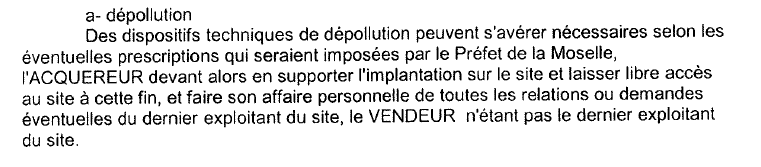 Hombourg Haut :Etang de la Papiermühle .(Schmitt Frédéric)
Divers
Toujours des incivilités face à notre environnement…………………………
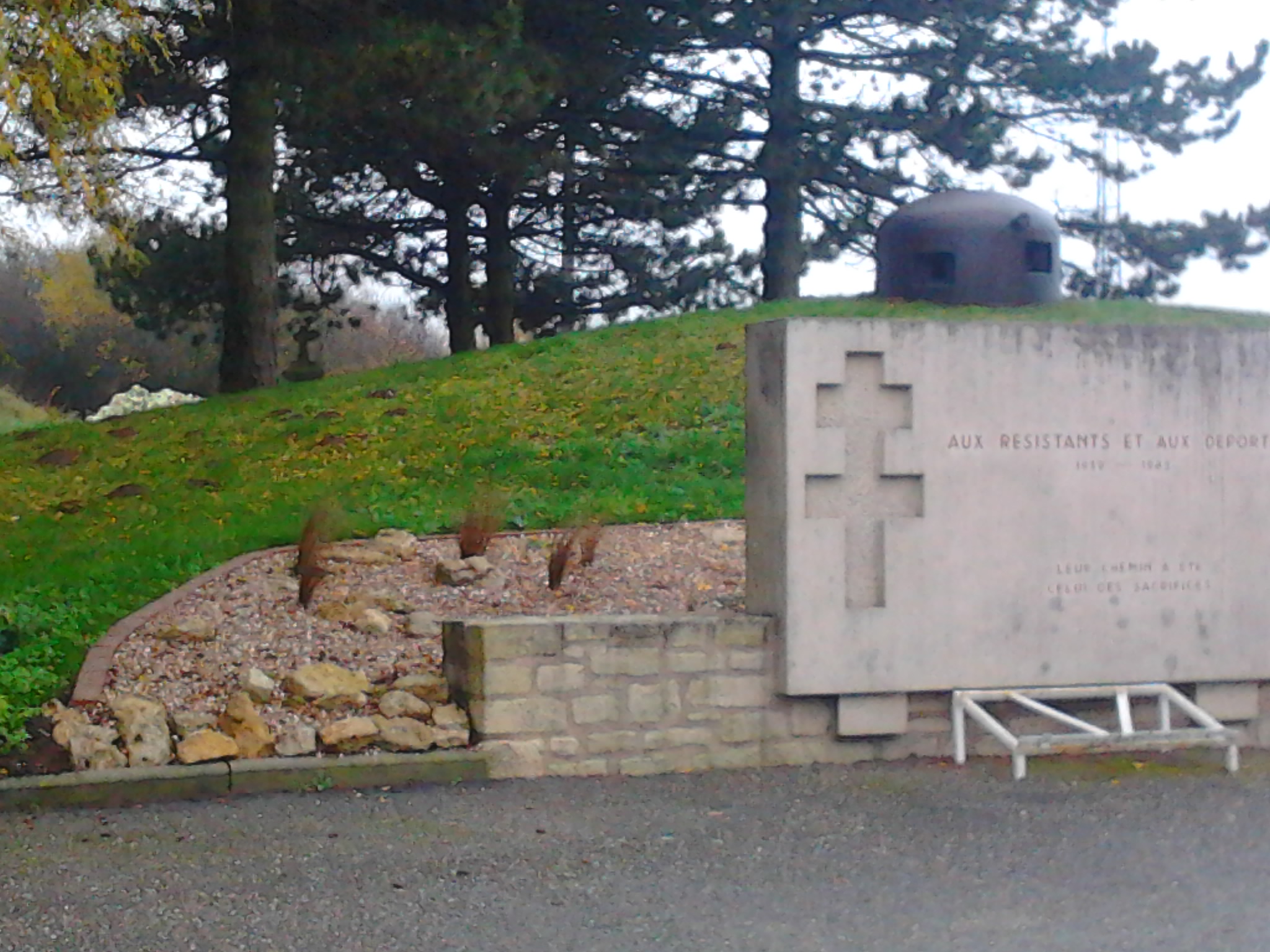 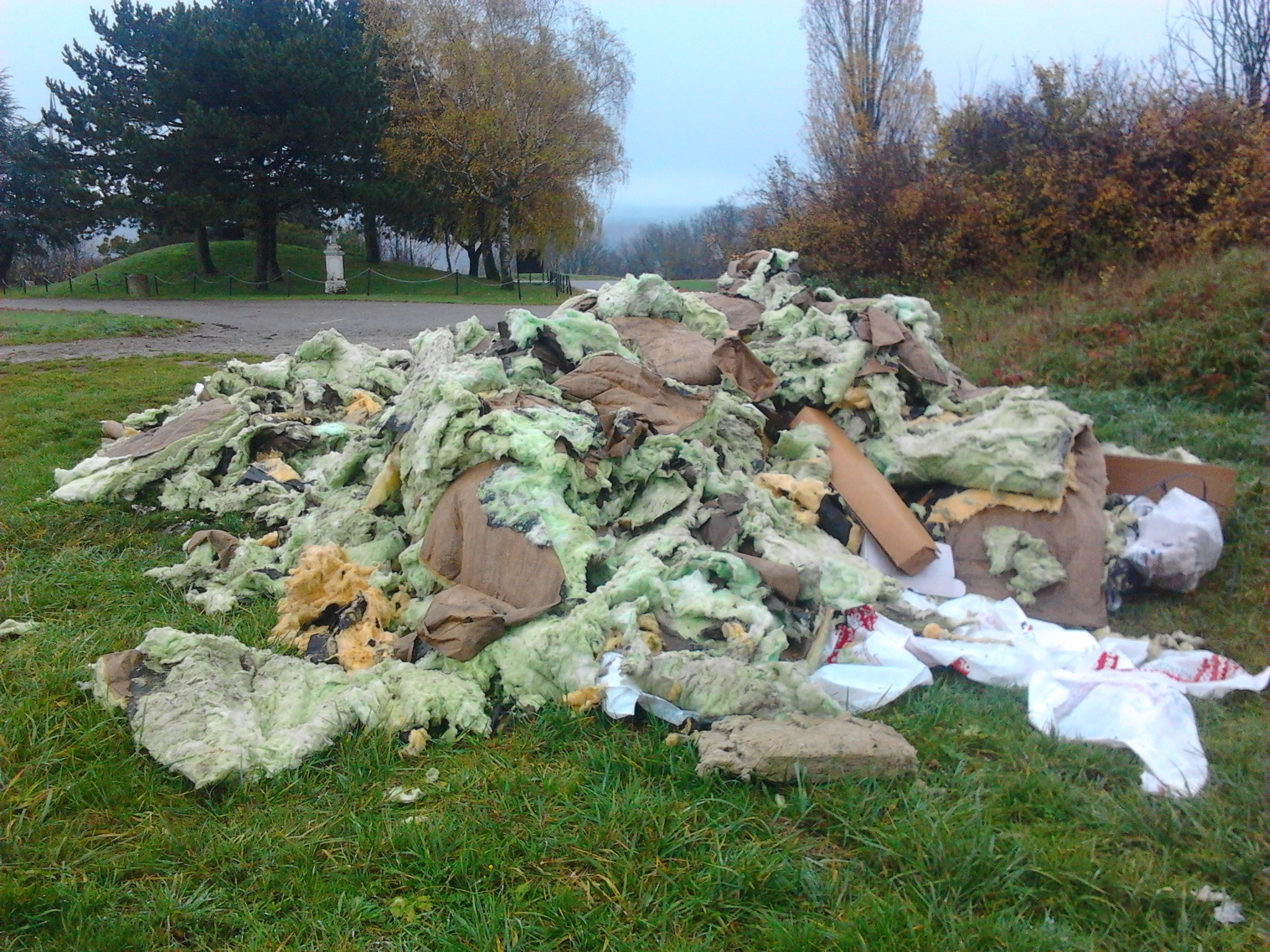 D’autres points à développer ?
FIN